Handschutz
Sicherheitskurzgespräche (SKG 033)
Stand 03/2023
Lektion 1
Wann man Schutzhandschuhebraucht
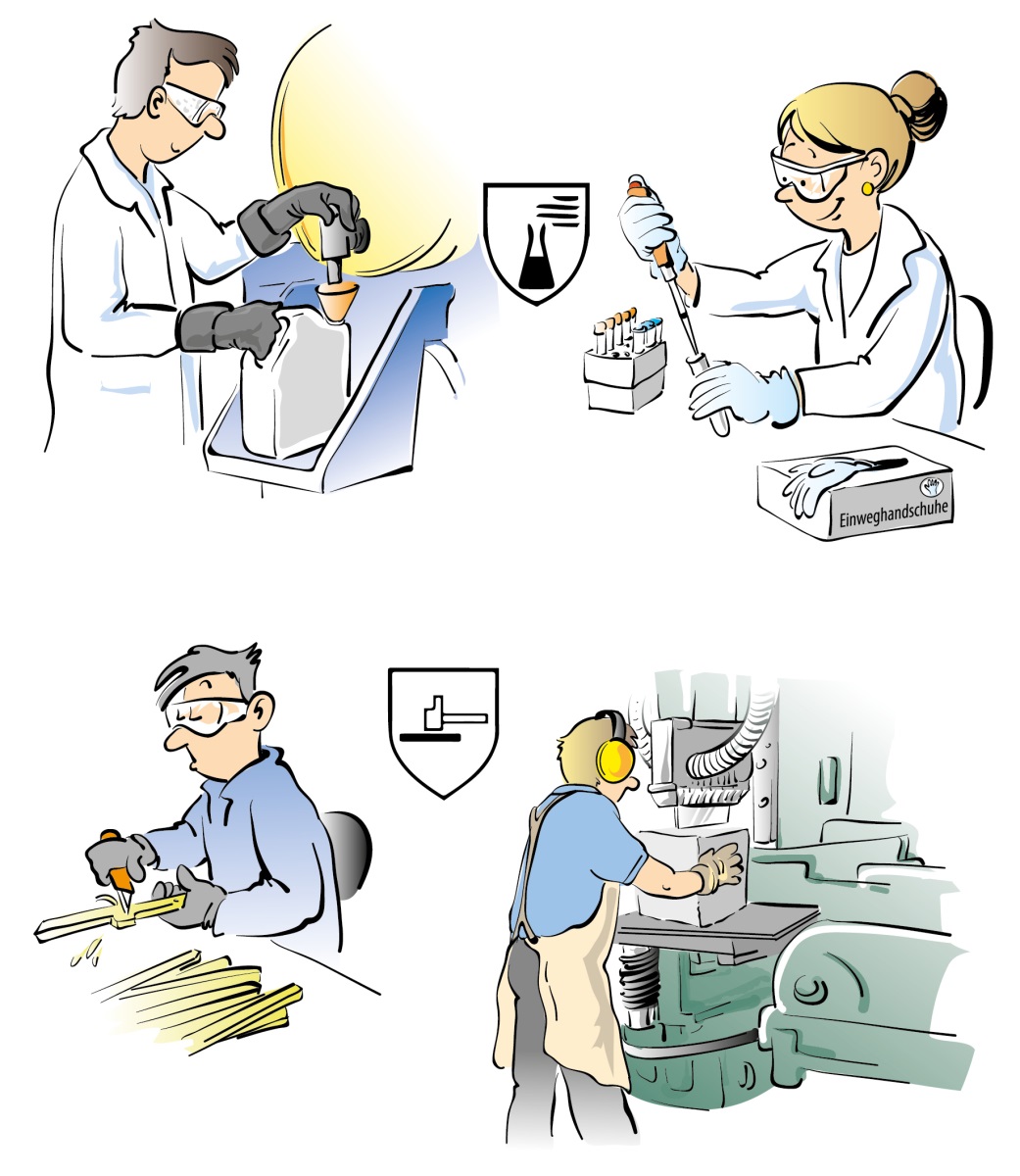 Gefahrstoffe
 Mechanische Belastung
 Feuchtarbeit
 Kälte, Hitze
 Biologische Arbeitsstoffe
 Schmutz
 Strahlung
Seite 2
Lektion 2
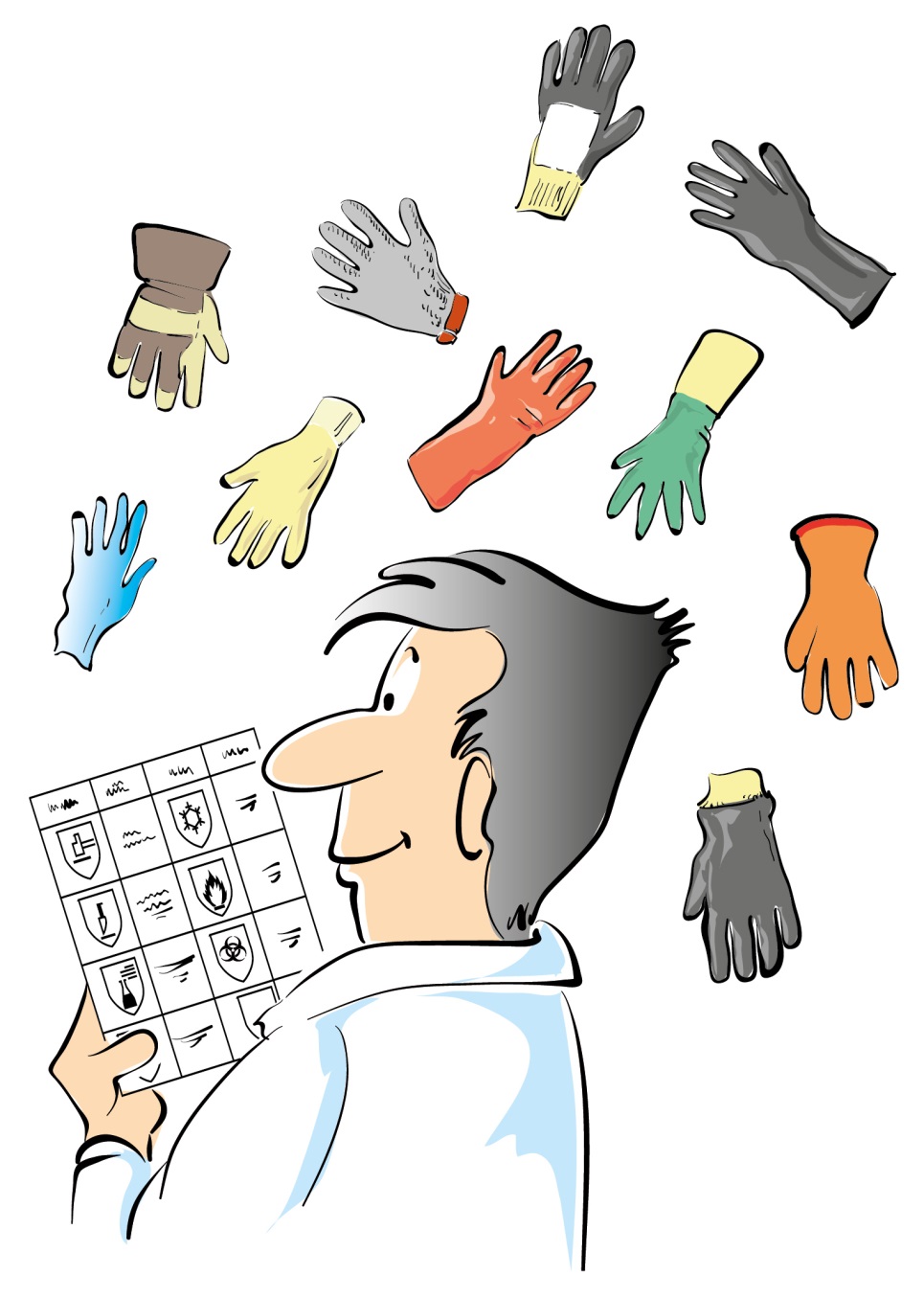 Auswahl von Schutzhandschuhen
Schutzhandschuhe nach Gefährdung auswählen
mechanische Gefährdung: Stoff-, Lederhand-schuhe oder teilbeschichtete Handschuhe
Gefahrstoffe: Handschuhmaterial muss bestän-dig sein; Tragedauer beachten
Betriebsanweisung/Hand- und Hautschutzplan beachten
Einweghandschuhe: Spritzschutz – geringe Schutzwirkung
Seite 3
Lektion 3
Richtiger Umgang
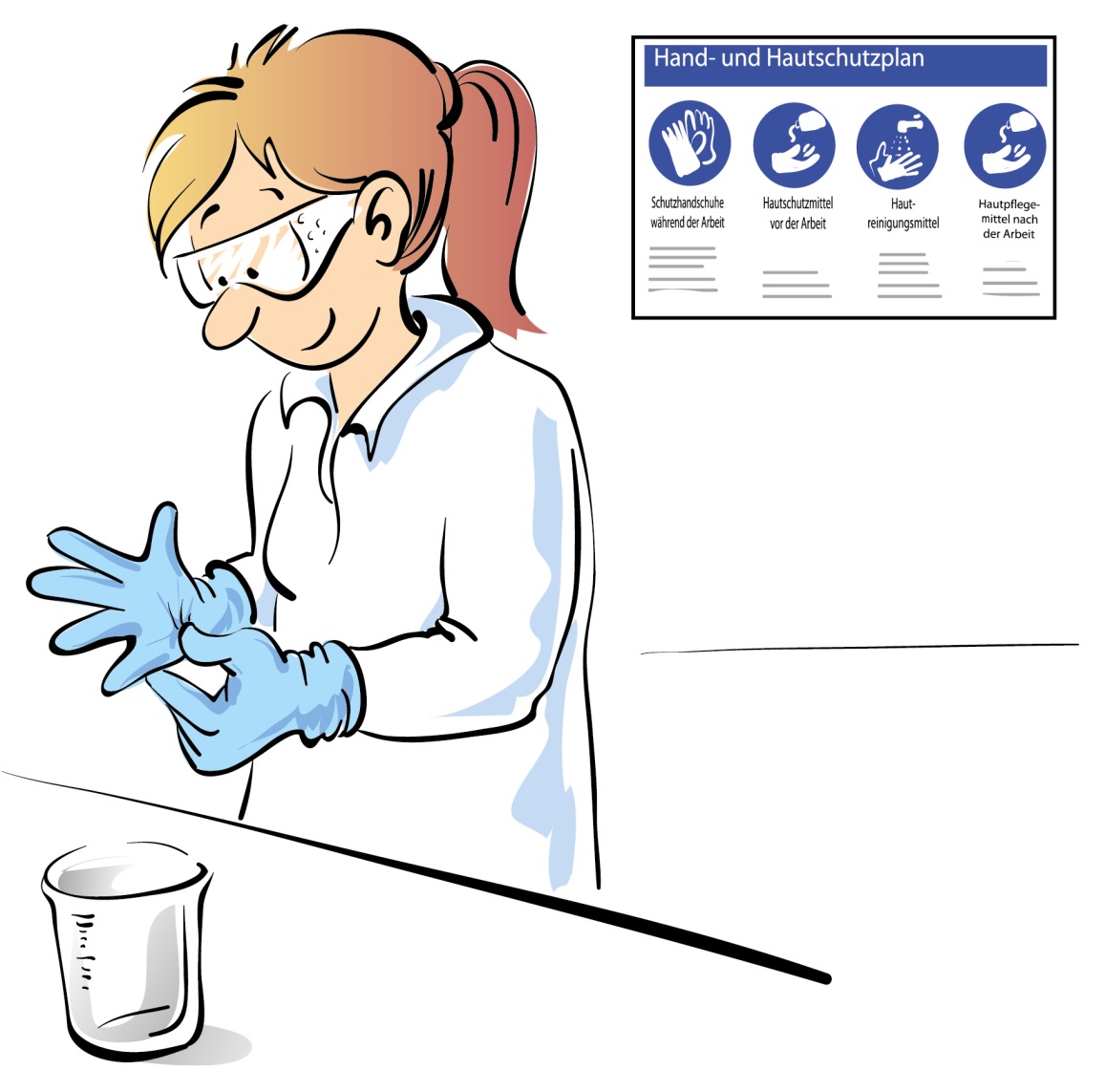 Vor der Benutzung überprüfen 
Saubere und trockene  Hände
Sicher ausziehen
Richtig aufbewahren
Seite 4
Lektion 4
Handschuhtrageverbot
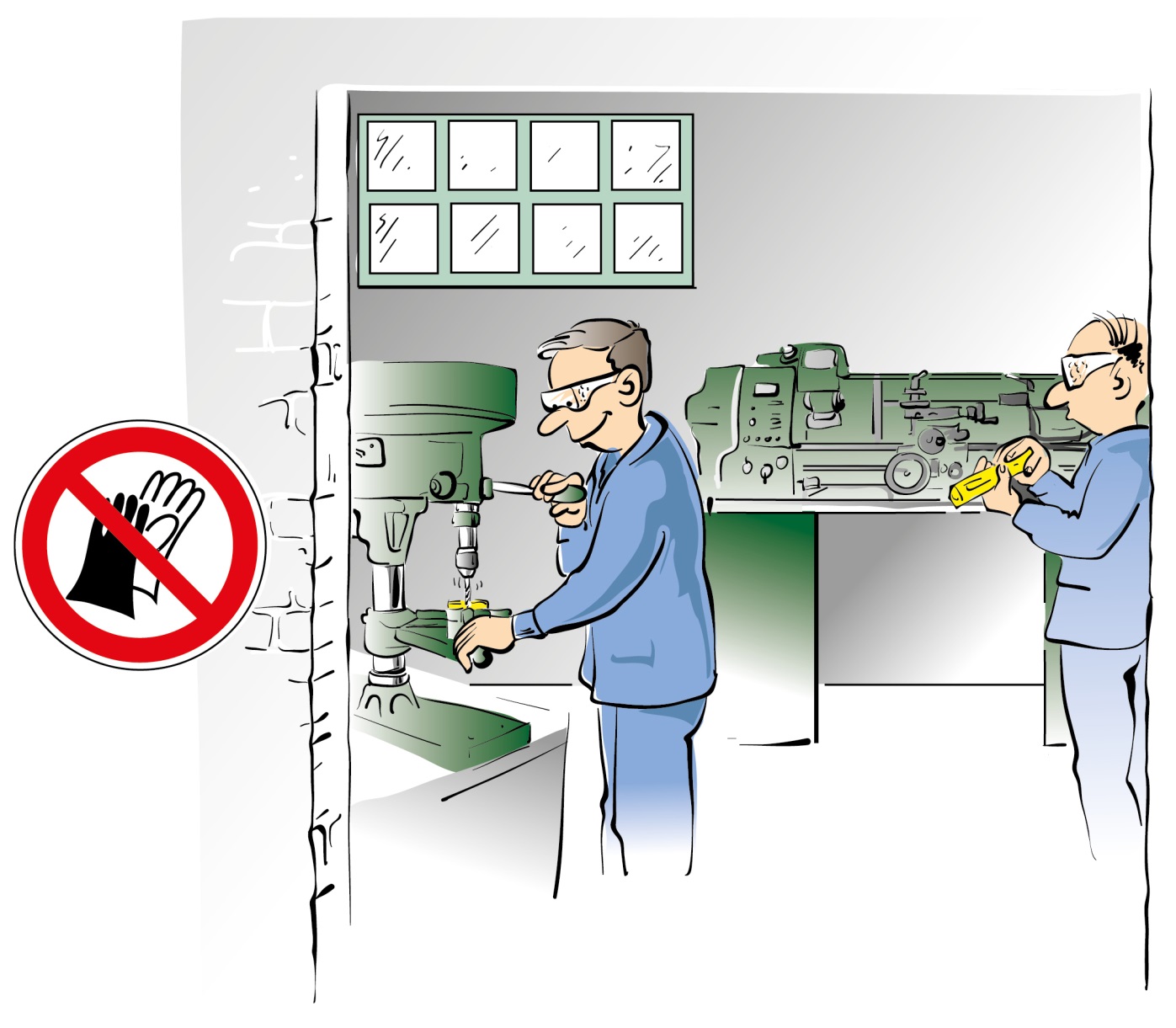 Handschuhtrageverbot bei
Einzugsgefahr
rotierenden Teilen
Gefahr schwerer Handverletzungen
Seite 5
Lektion 5
Feuchtarbeit
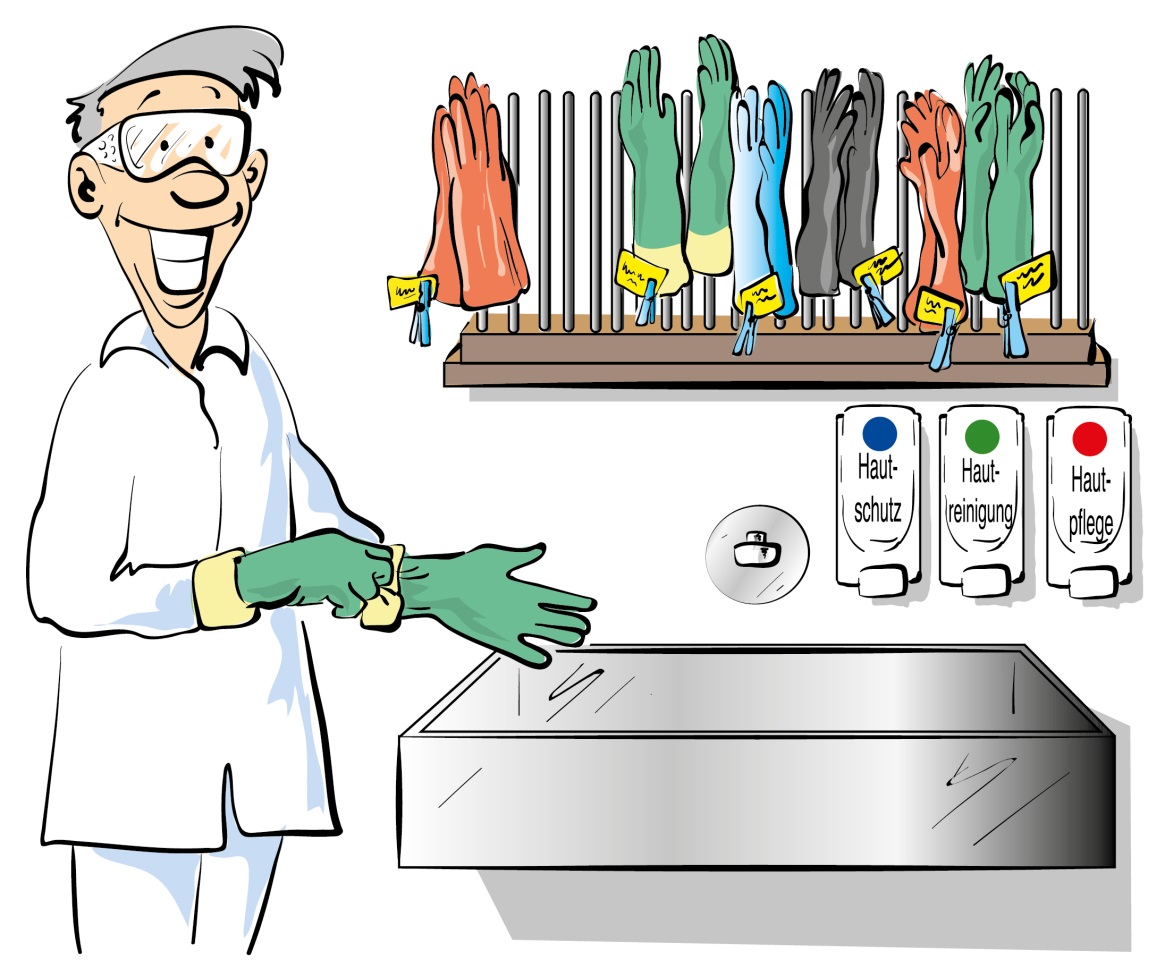 Bei Tätigkeiten mit Handschuhen:Unterziehhandschuhe tragen und rechtzeitig wechseln
Bei Tätigkeiten ohne Handschuhe:Hautschutzmittel verwenden
Nach der Arbeit Hautpflegemittel nicht vergessen
Arbeitsmedizinische Vorsorge nutzen
Seite 6
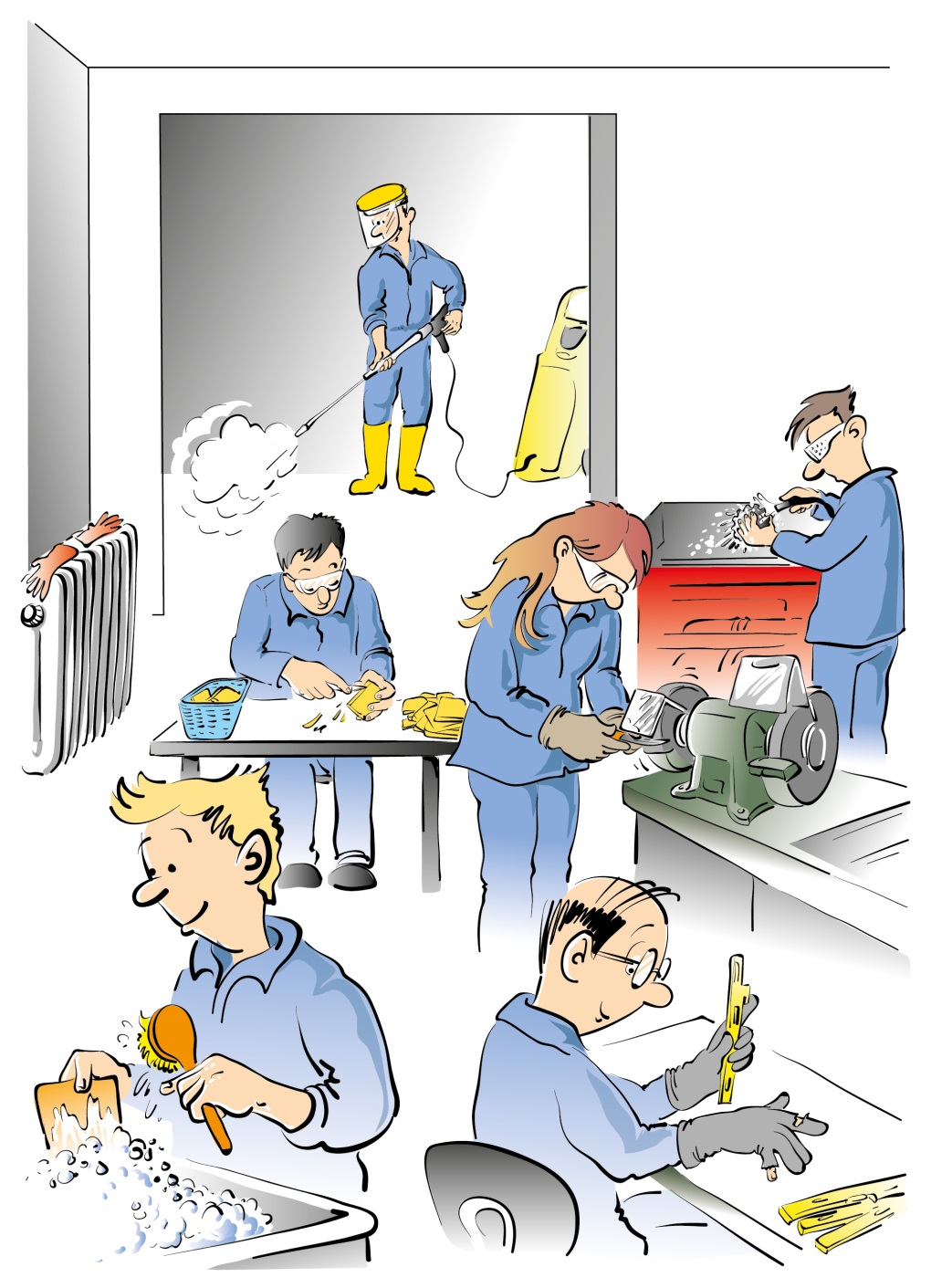 Finde die acht Fehler
Seite 7
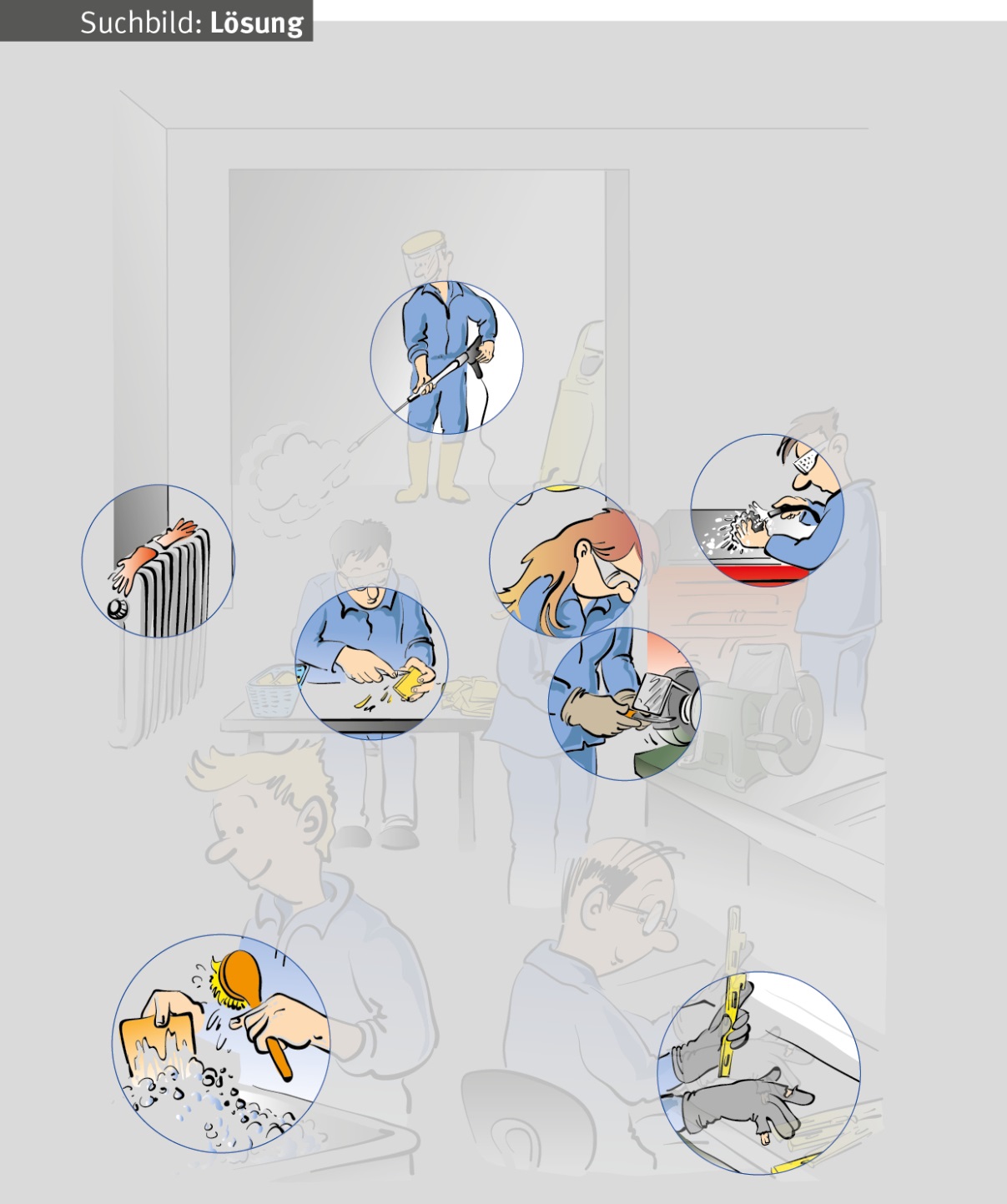 Fehlerübersicht
Seite 8
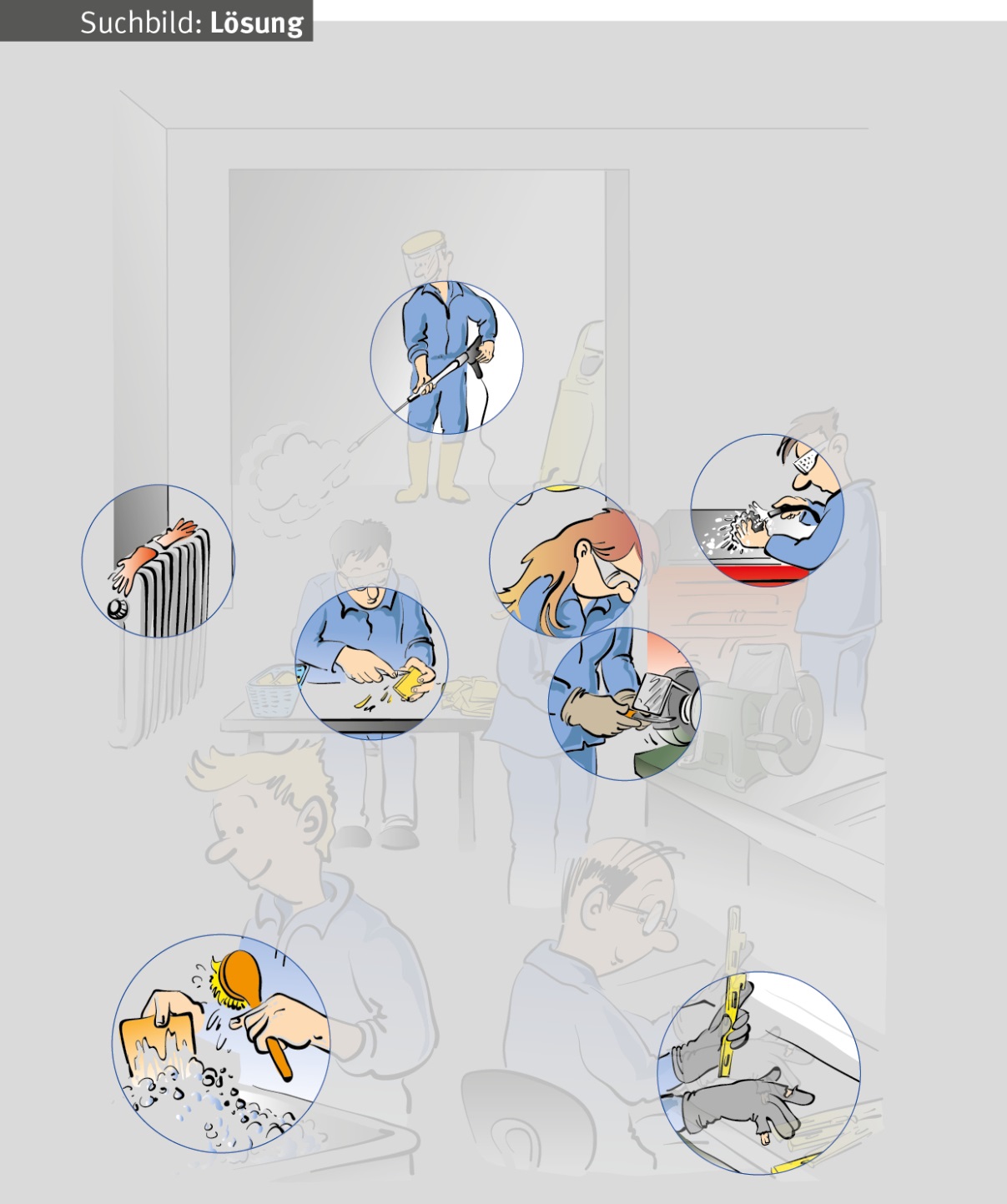 Fehler 1
Bei Reinigungsarbeiten verhindern flüssigkeitsdichte Handschuhe
feuchte Hände.
Seite 9
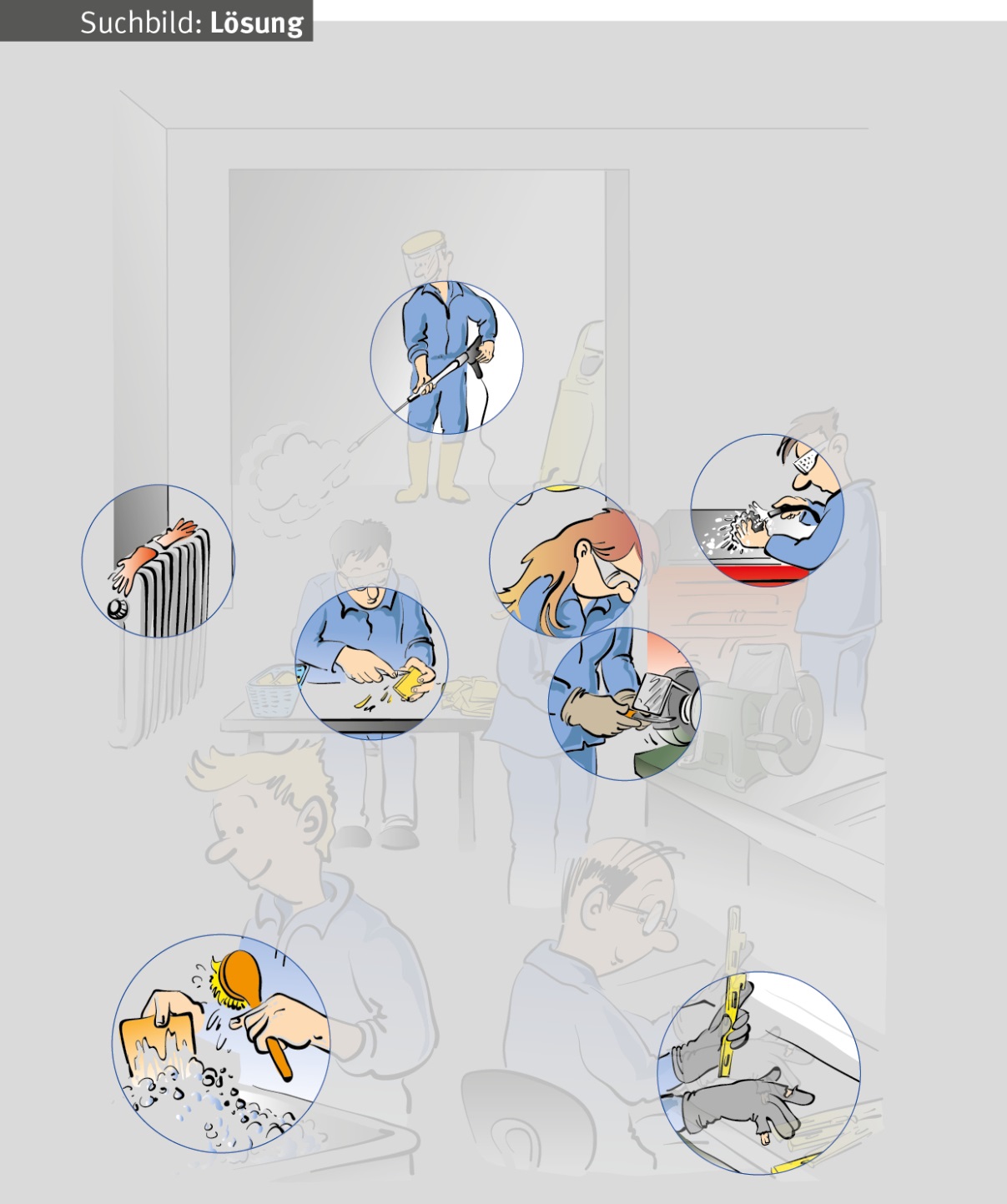 Fehler 2
Handschuhe z. B. in einem Ständer und nicht auf der Heizung trocknen.
Seite 10
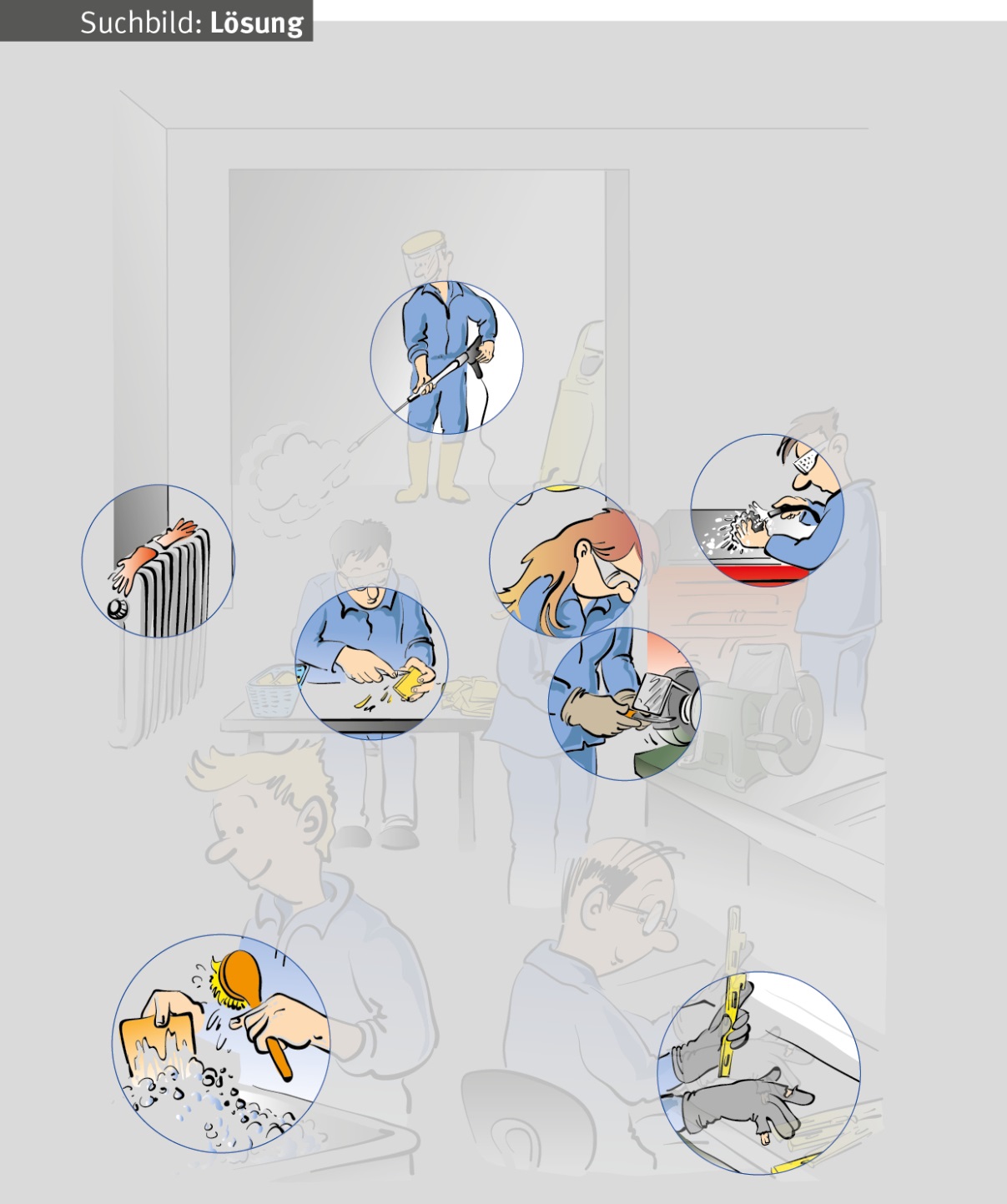 Fehler 3
Bei Tätigkeiten an drehenden Teilen z. B. ein Haarnetz tragen. Bei offenen langen Haaren besteht Einzugsgefahr.
Seite 11
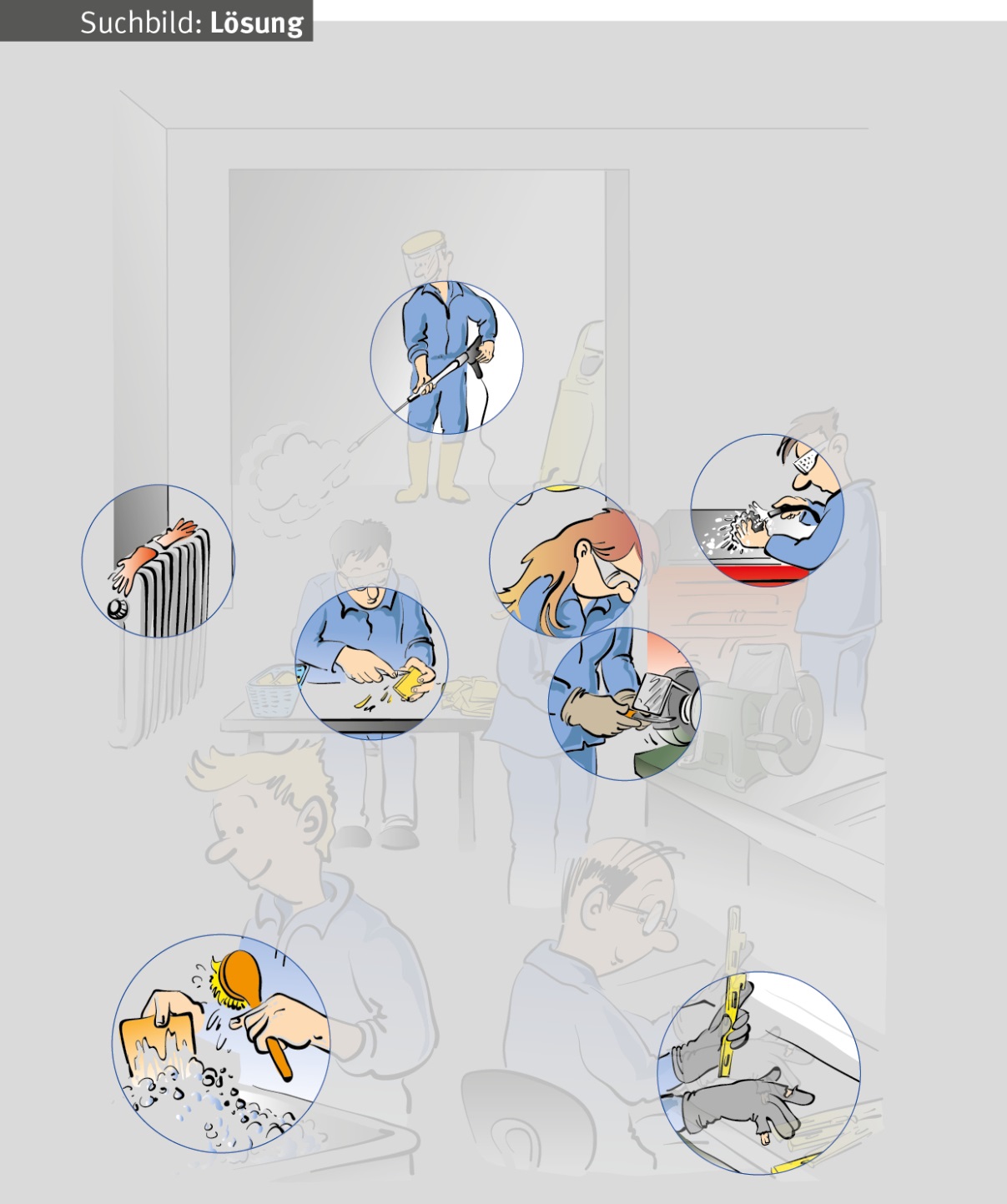 Fehler 4
Zum Schutz vor Lösemitteln Chemikalienschutzhandschuhe
tragen.
Seite 12
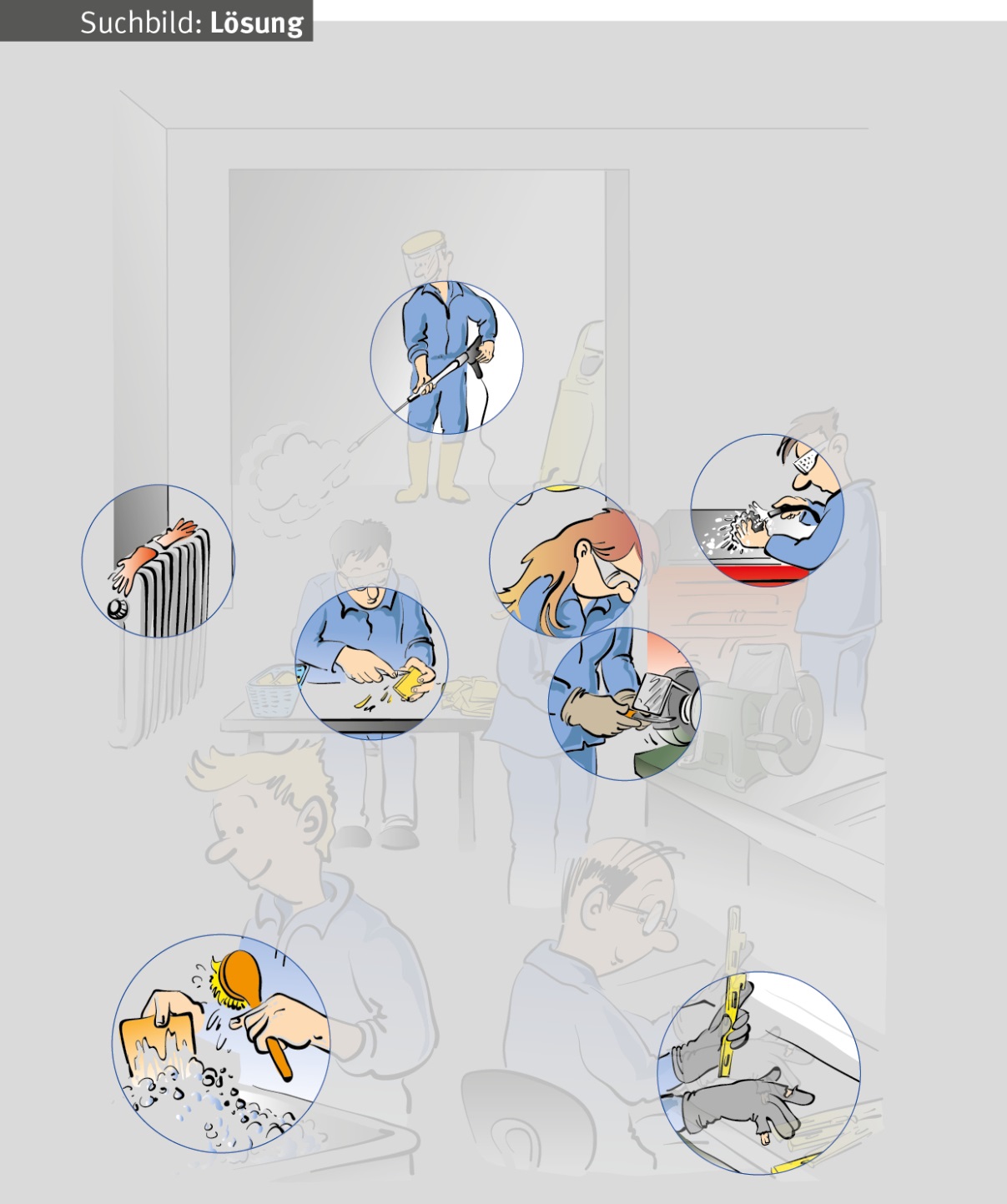 Fehler 5
Beim Umgang mit Schneidwerkzeugen schnittfeste Handschuhe tragen.
Seite 13
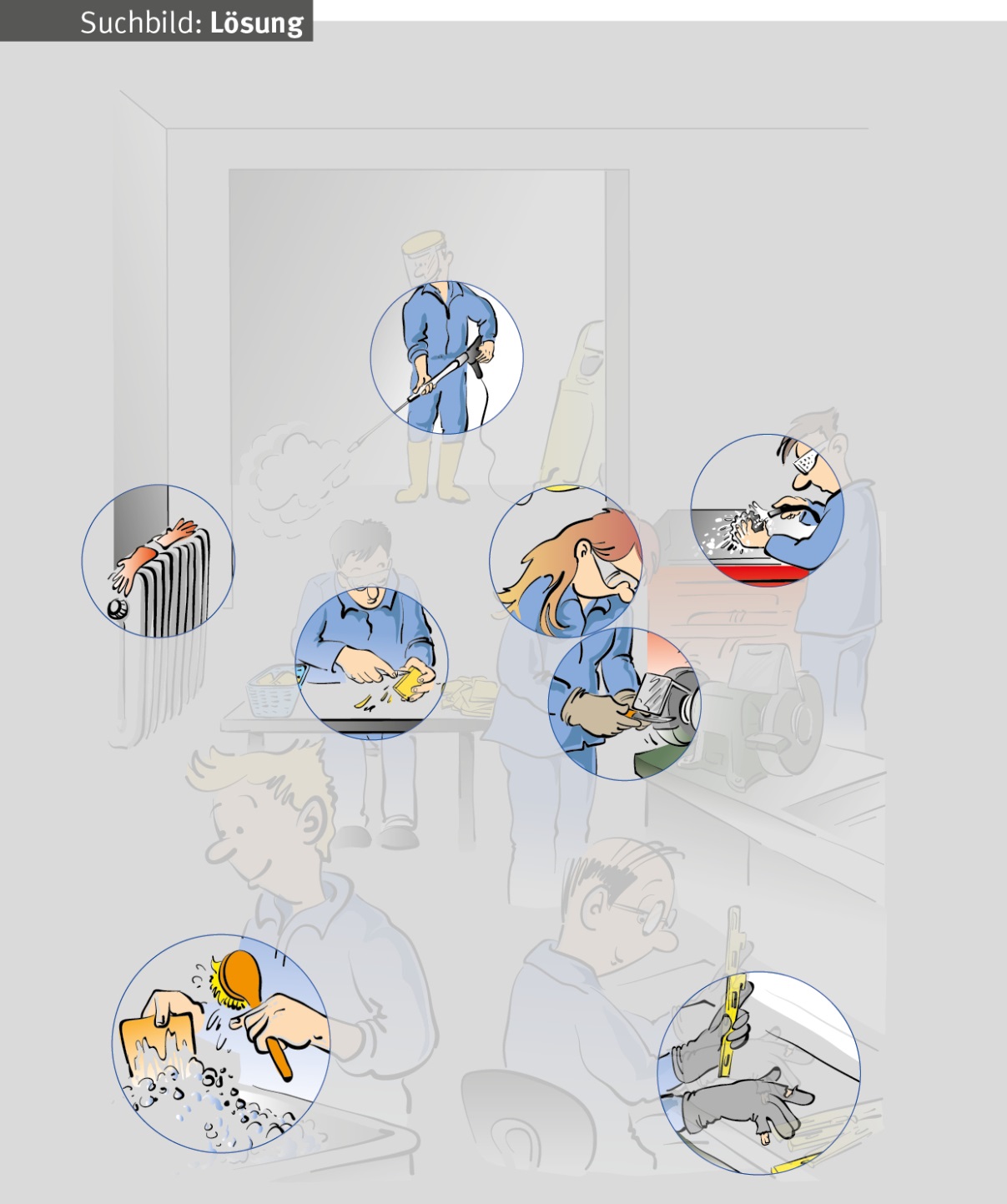 Fehler 6
Bei Tätigkeiten an drehenden Teilen aufgrund der Einzugsgefahr keine Handschuhe tragen.
Seite 14
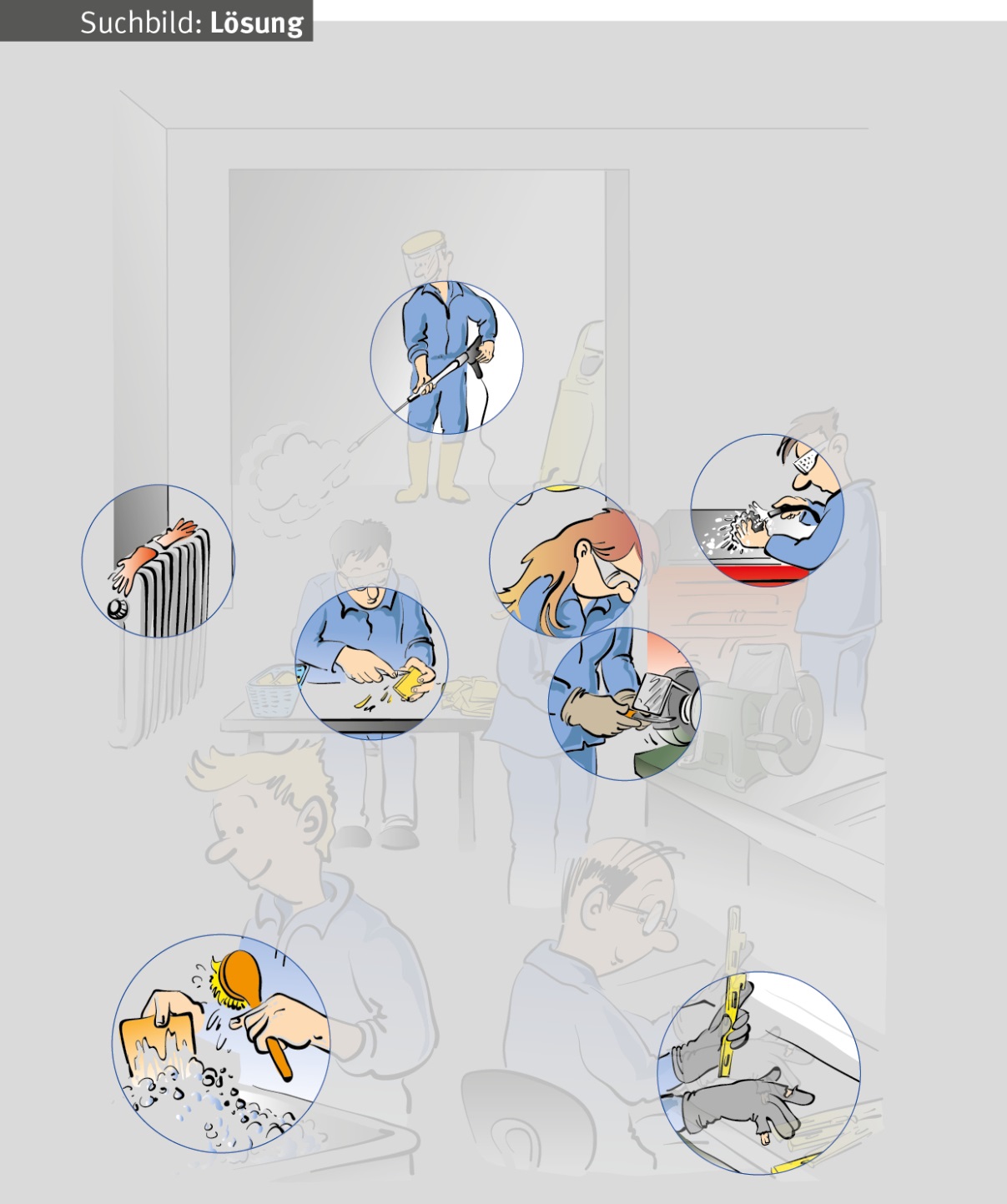 Fehler 7
Bei Spültätigkeiten flüssigkeitsdichte Handschuhe tragen.
Seite 15
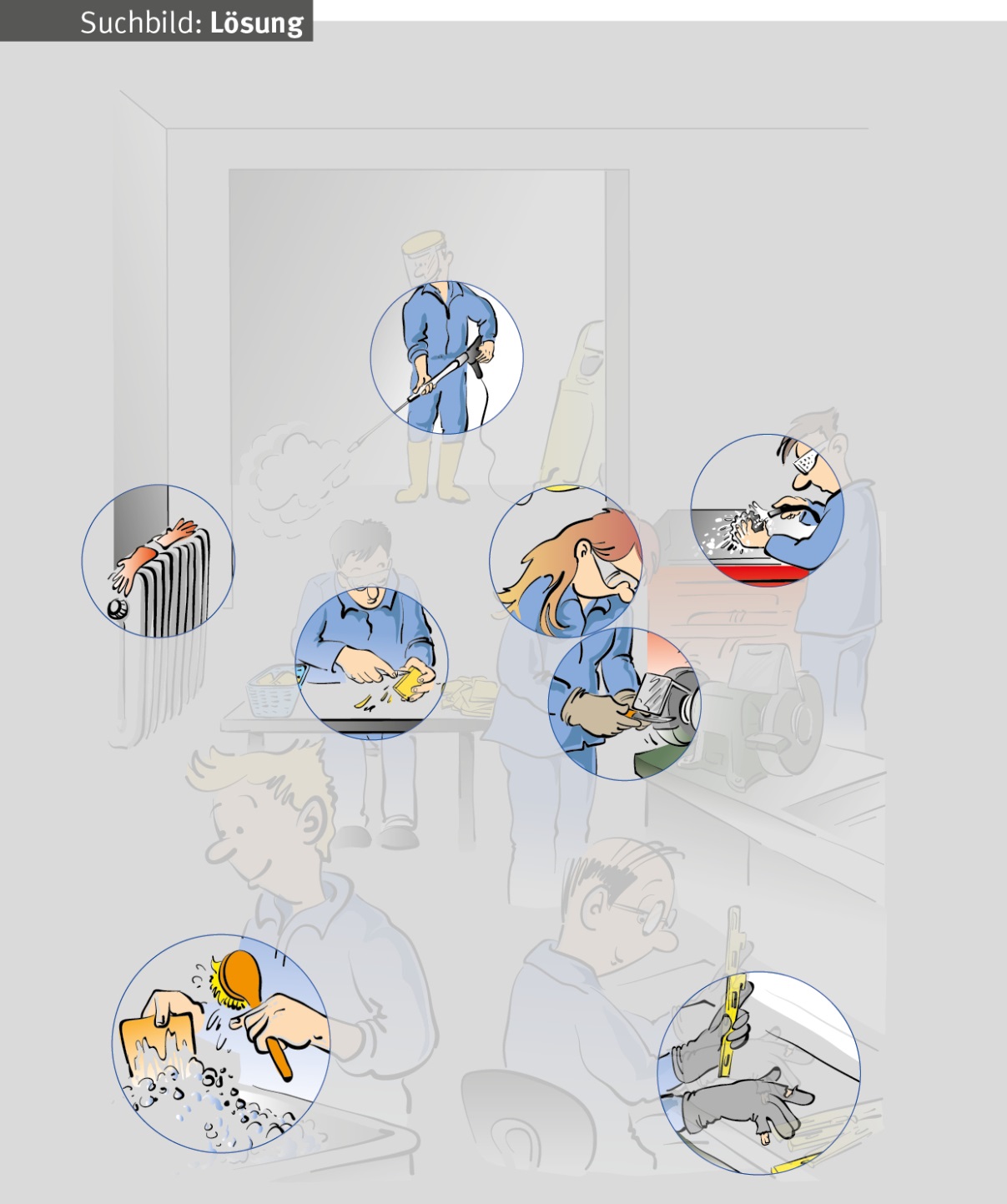 Fehler 8
Beschädigte Handschuhe ersetzen.
Seite 16
Weitere Sicherheitskurzgespräche
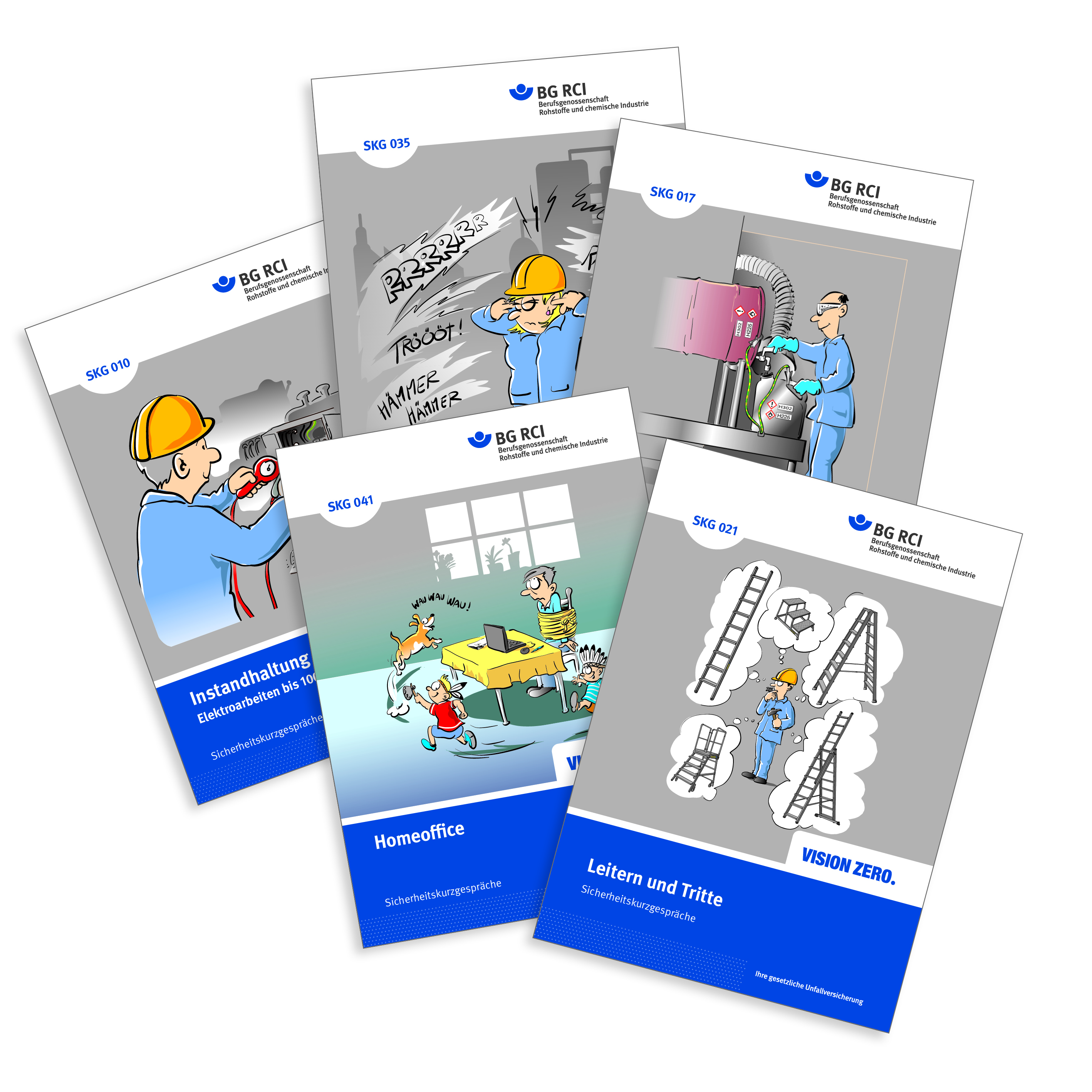 Die Reihe der Sicherheitskurzgesprächewird ständig um neue Themen ergänzt.
In den Druckfassungen finden Sie zu den einzelnen Lektionen weitere ausführliche Hinweise und Erläuterungen für Unterweisende.
Einen Überblick über die derzeit verfügbaren Themen erhalten Sie im Medienshop der BG RCI.
medienshop.bgrci.de
Seite 17